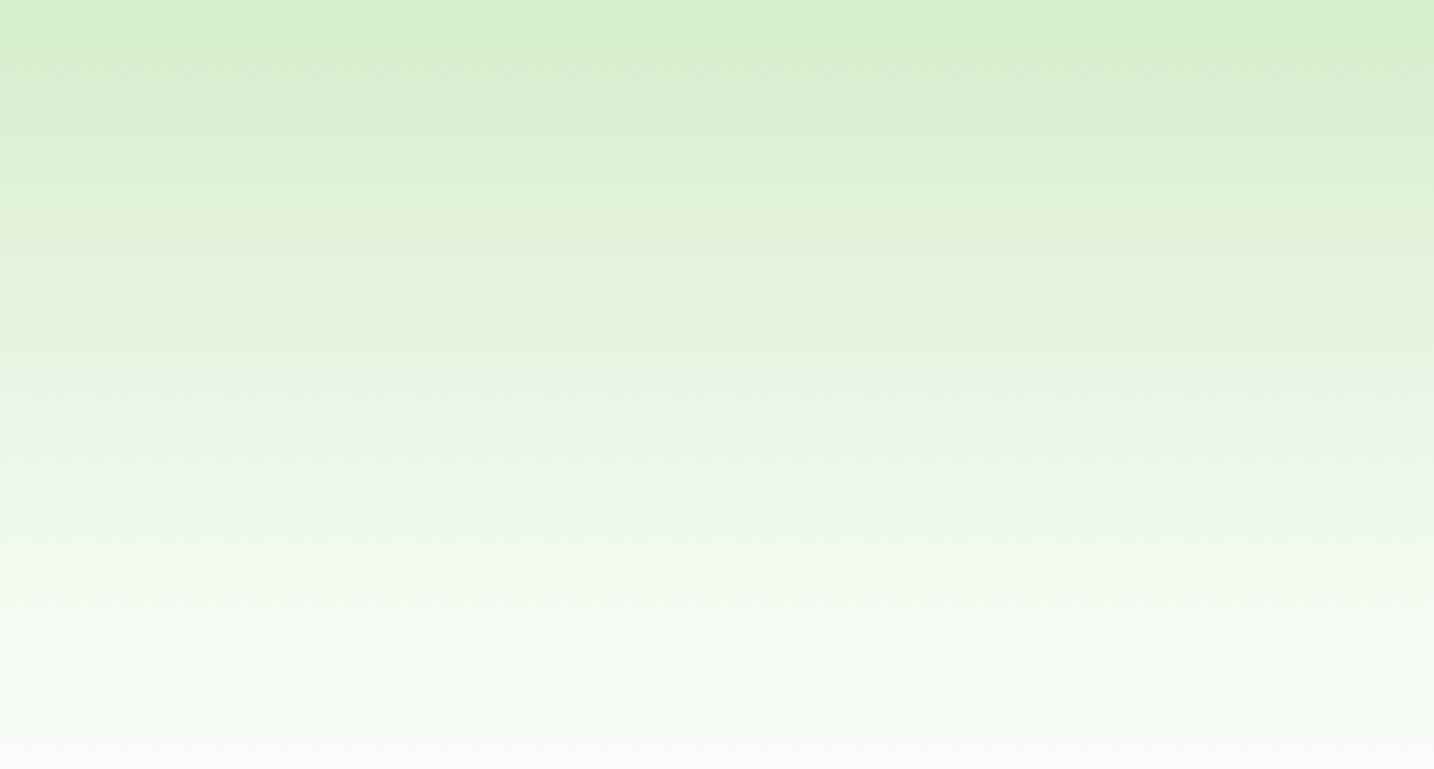 Recycling and Recoverability Rates of End-of-Life Jeepneys
Presented by:
DR. NOEMI B. TORRE
WEBINAR
JUNE 30, 2023
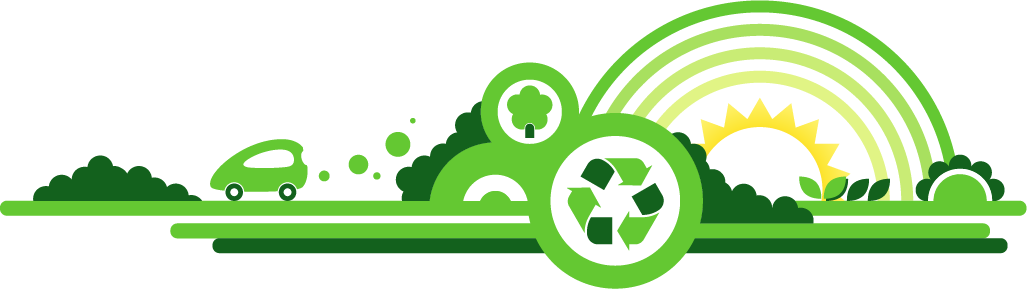 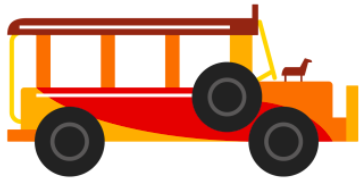 [Speaker Notes: Good afternoon! I’m Keneth B. Sedilla, Instructor from the Department of Engineering, SSE. In behalf of Dr. Noemi B. Torre, I am delivering a presentation on end-of-life vehicle recycling.]
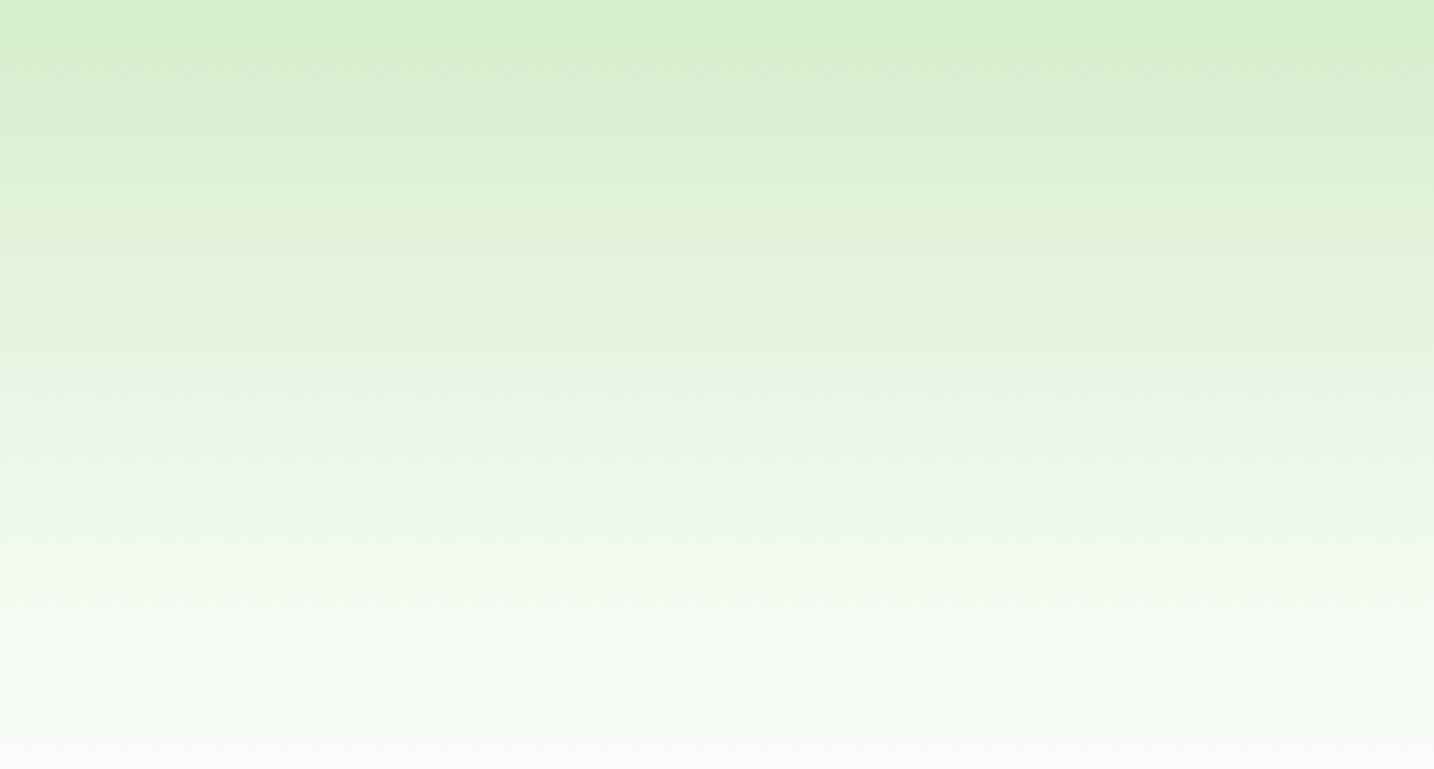 Of the  200,000 jeepneys, 90% are more than 15 years old. Because of this, the jeepneys are
accident-prone
not environmentally healthy
distress and discomfort while riding
PhP 2.4 Billion lost due to traffic congestion (JICA 2014)
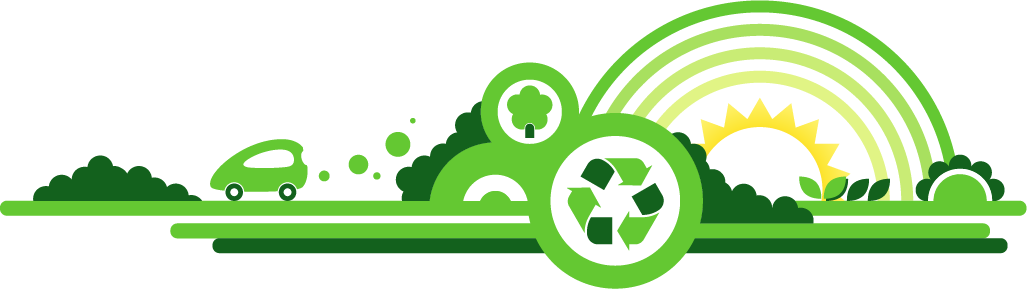 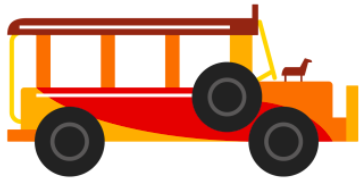 [Speaker Notes: An end-of-life vehicle is a vehicle which is discarded or is to be discarded by its registered owner as waste. For example; a car which has reached the end of its life either due to age or because of heavy damage following an accident. Basically, an ELV is composed of many different materials that have a large impact on the environment such as mercury,
anti-freeze, brake fluid, and oils among others.]
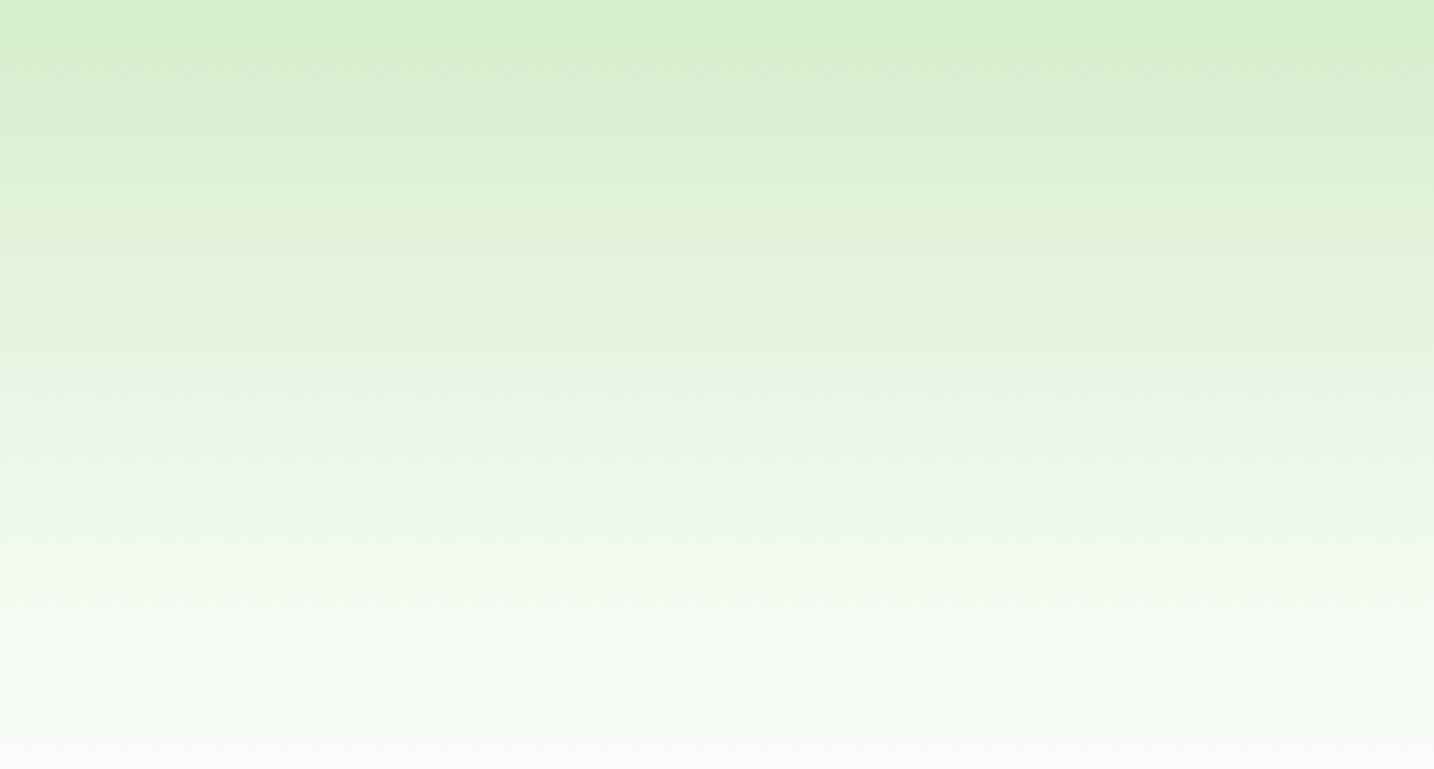 Previous administration attempted to start the modernization of the jeepneys but unfortunately, there are several reasons that hindered its kick-off:
cultural heritage 
major source of income for drivers and operators
accustom
emotional attachment
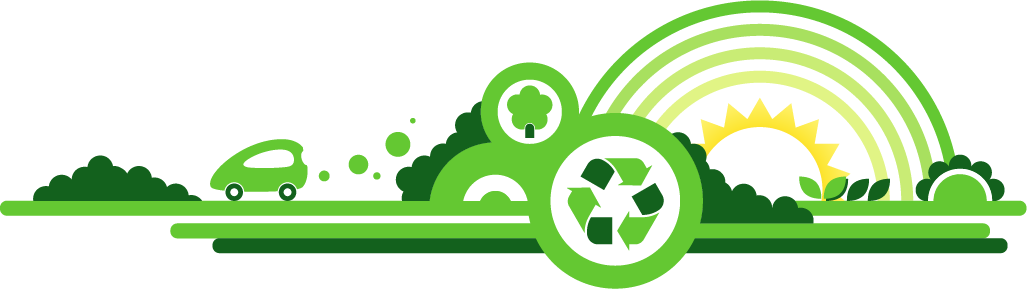 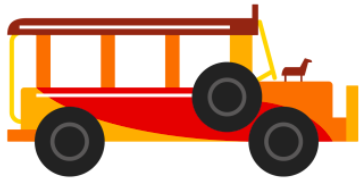 [Speaker Notes: An end-of-life vehicle is a vehicle which is discarded or is to be discarded by its registered owner as waste. For example; a car which has reached the end of its life either due to age or because of heavy damage following an accident. Basically, an ELV is composed of many different materials that have a large impact on the environment such as mercury,
anti-freeze, brake fluid, and oils among others.]
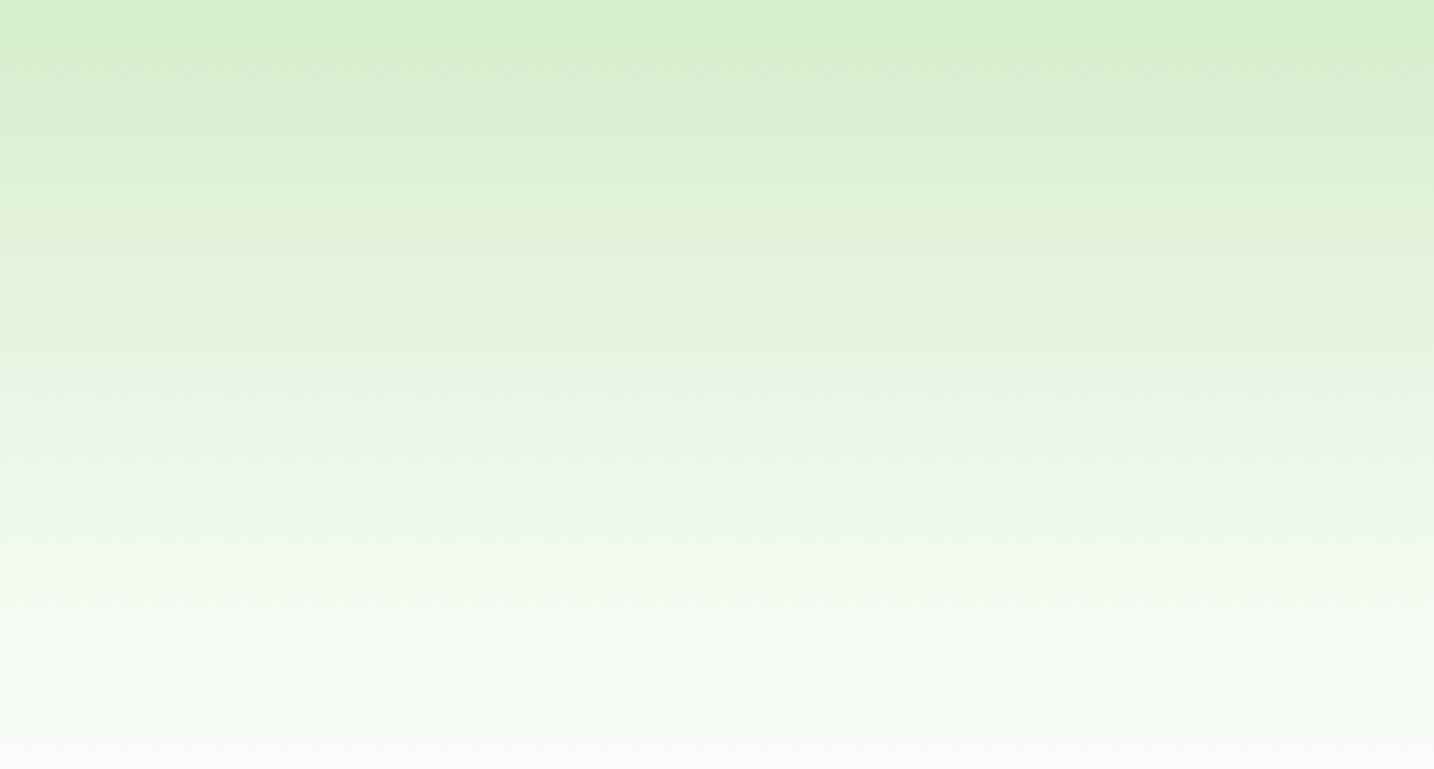 PUV MODERNIZATION PROGRAM
(DOTR 2018)
Objectives
Modernize the current PUV fleet
Reform and consolidate the industry
Move towards low emission PUVs
Improve welfare of commuters and encourage modal shift
Improve standards of living of drivers, operators, and their families
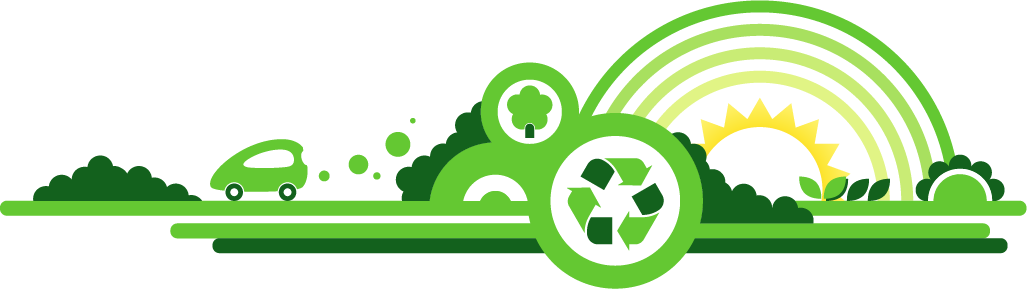 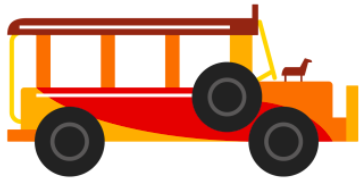 [Speaker Notes: Recycling and reuse of ELV parts and components, and metal recovery is indeed very important. Recycling of ELVs is a vivid example for sustainability initiatives. In that sense, as various resources are rapidly being depleted, recycling and recovery of ELVs are considered as one of the most important methods to promote sustainable development. 

On the other side, the problem of ELV recycling has become very serious in the last few years and more and more efforts are made all world-wide in order to reduce its impact on the environment, recovering materials and energy.]
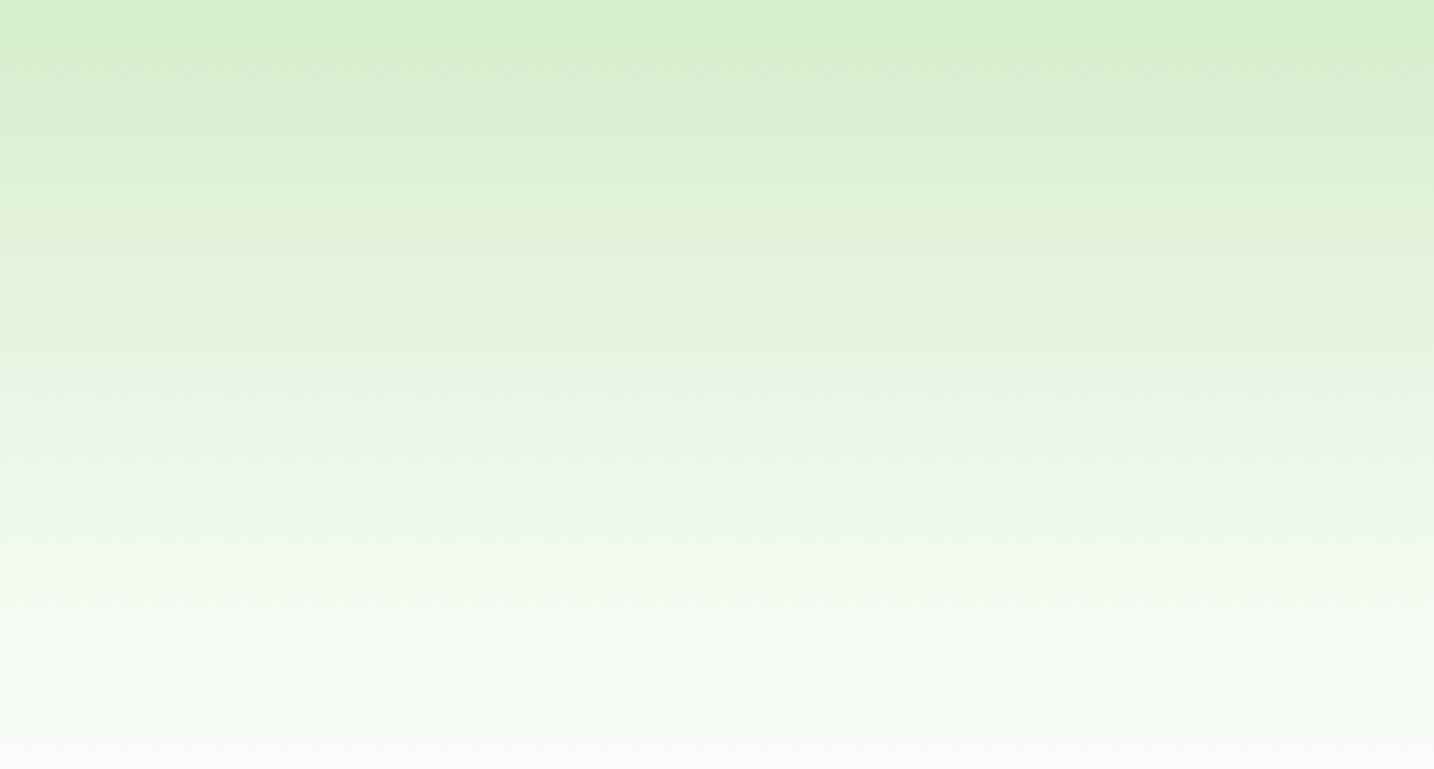 Because of the hindrances mentioned, as part of the early implementation of the government’s program is to educate the stakeholders (drivers, operators, associations) of the advantages of modernizing the jeepneys.
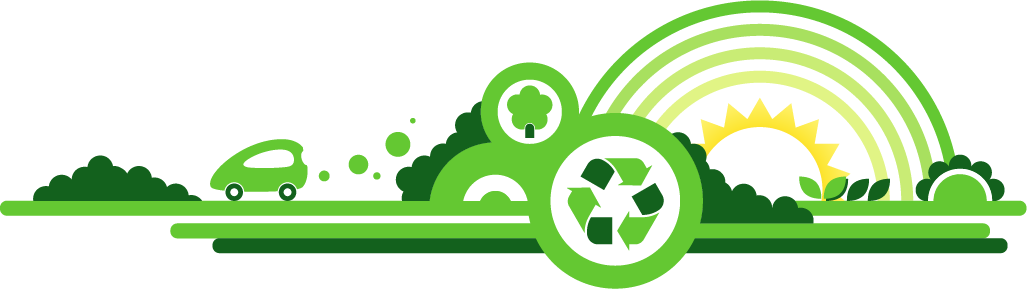 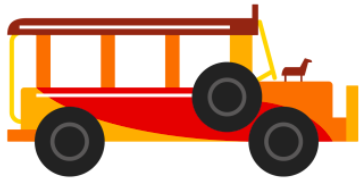 [Speaker Notes: An end-of-life vehicle is a vehicle which is discarded or is to be discarded by its registered owner as waste. For example; a car which has reached the end of its life either due to age or because of heavy damage following an accident. Basically, an ELV is composed of many different materials that have a large impact on the environment such as mercury,
anti-freeze, brake fluid, and oils among others.]
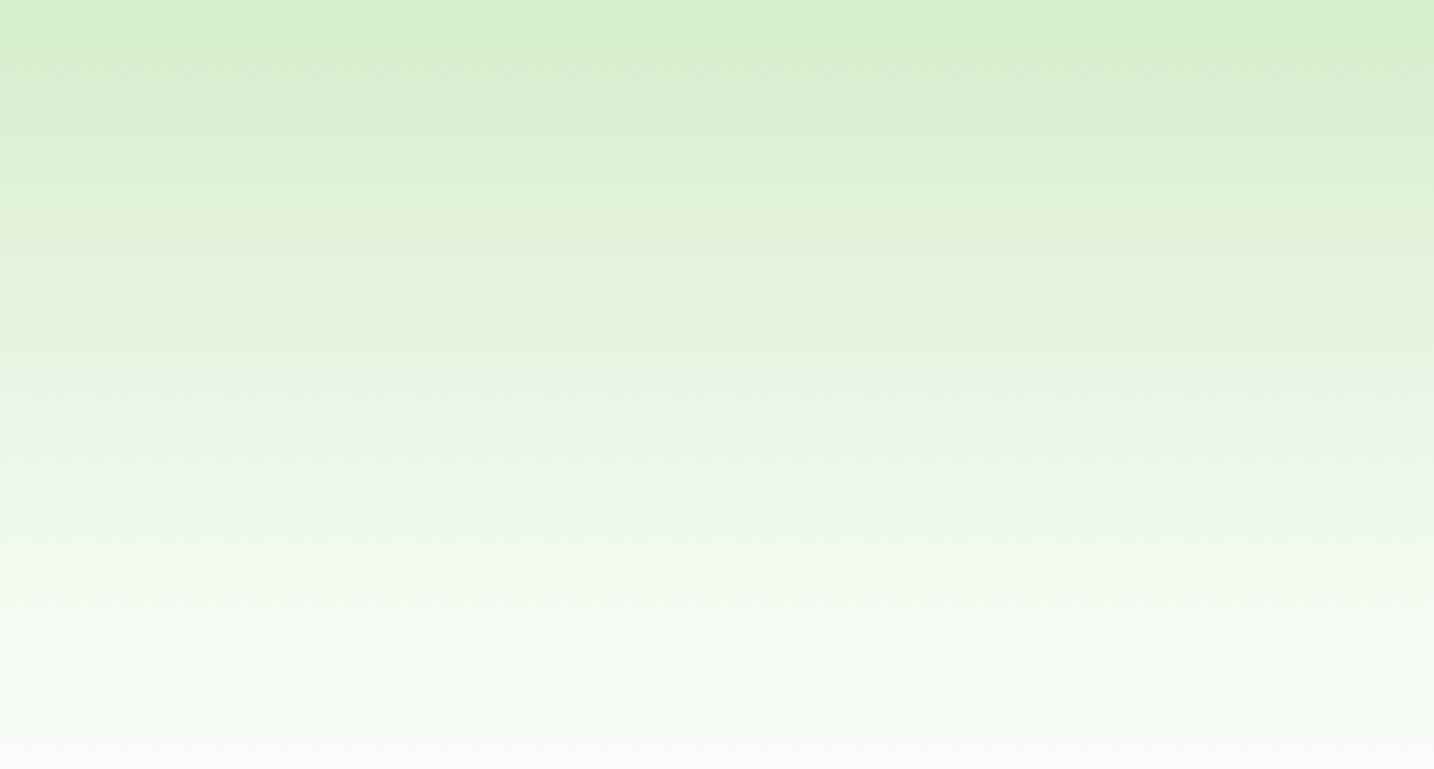 But with this program, the biggest question is, where will the old jeepneys go when it will be replaced by the new ones? If not handled properly, these end of life jeepneys will be additional waste in the dump sites.
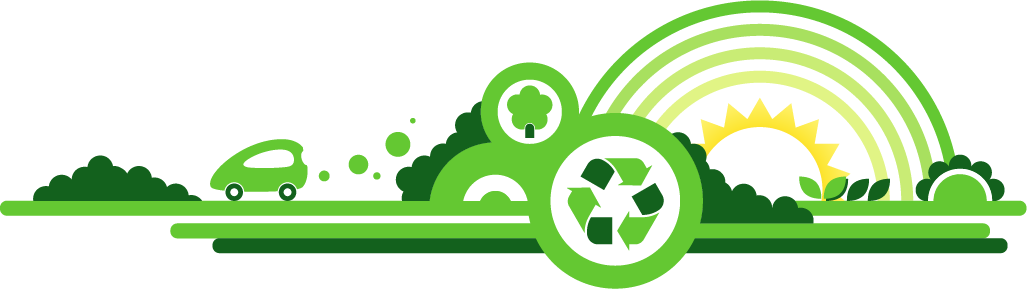 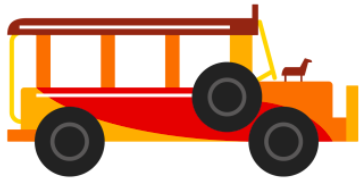 [Speaker Notes: An end-of-life vehicle is a vehicle which is discarded or is to be discarded by its registered owner as waste. For example; a car which has reached the end of its life either due to age or because of heavy damage following an accident. Basically, an ELV is composed of many different materials that have a large impact on the environment such as mercury,
anti-freeze, brake fluid, and oils among others.]
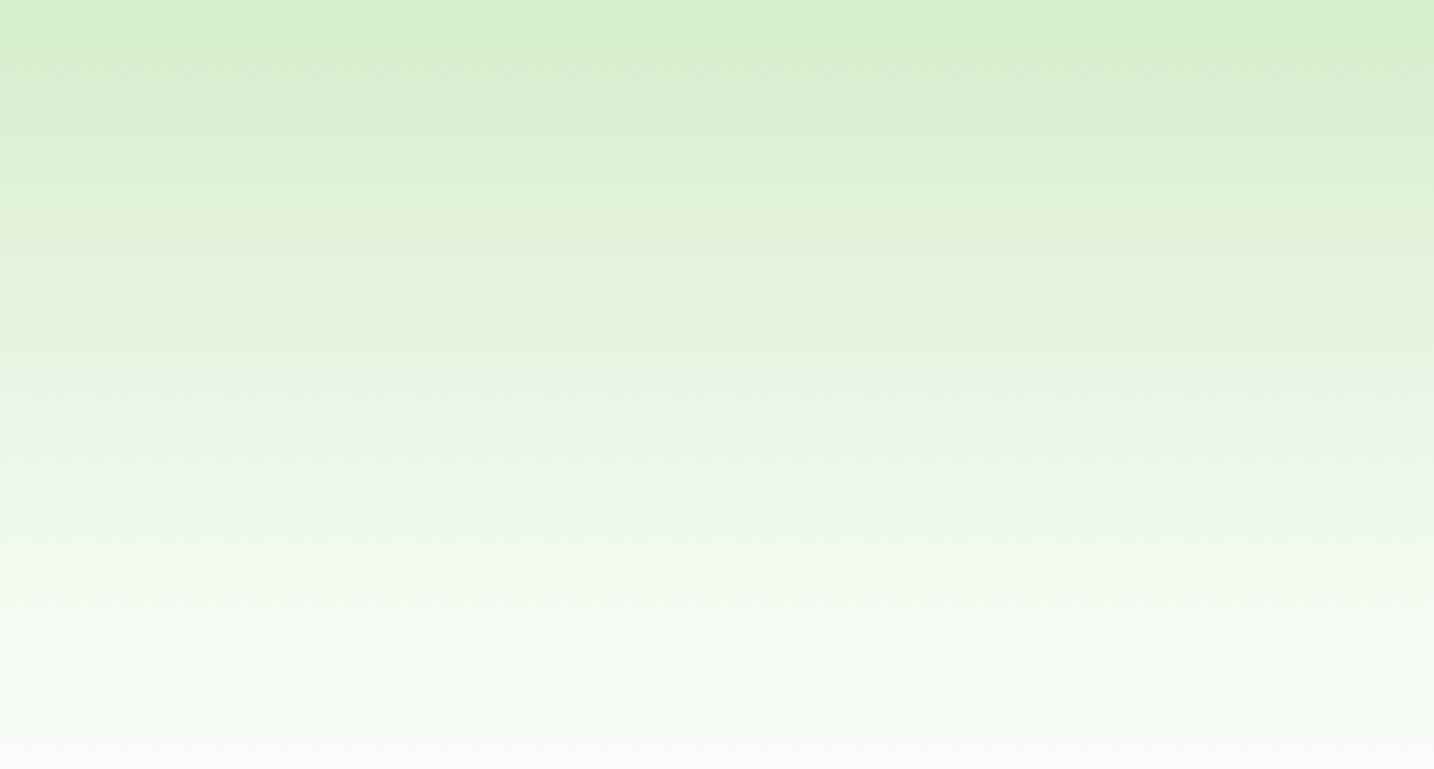 Proposed framework for the end of life jeepneys:
[Speaker Notes: The EU ELV Directive has raised the profile of ELVs waste flow as an issue and led to the creation of recycling/recovery solutions that would not otherwise have existed.

It represents the first embodiment of extended producer responsibility (EPR) in vehicle recycling and provides an example of a success framework for other industries to follow. The objective of the ELV Directive is to prevent waste from end-of-life vehicles and promote the collection, re-use and recycling of their components to protect the environment. The Directive sets clear quantified targets for reuse, recycling and recovery of vehicles and their components and pushes producers to manufacture new vehicles also with a view to their recyclability.]
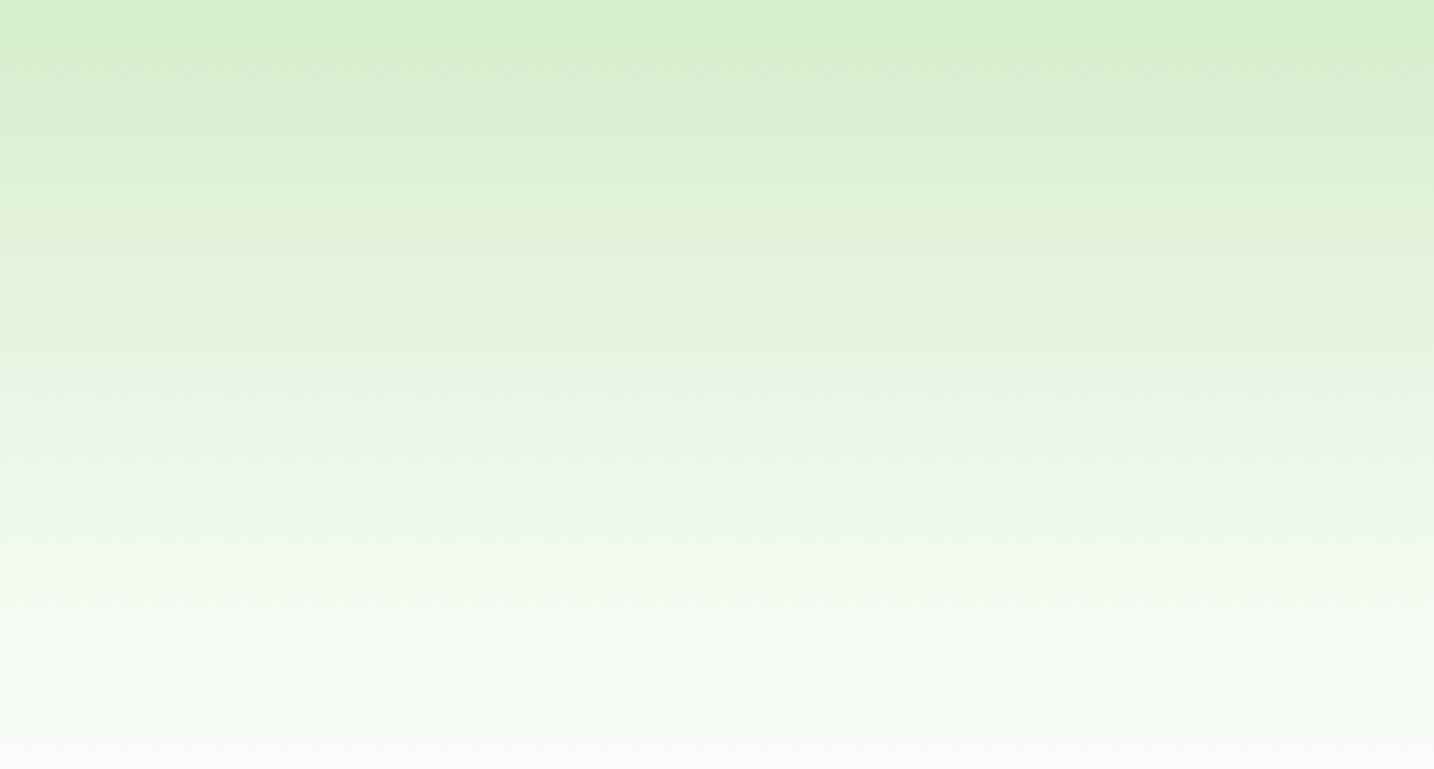 [Speaker Notes: The EU ELV Directive has raised the profile of ELVs waste flow as an issue and led to the creation of recycling/recovery solutions that would not otherwise have existed.

It represents the first embodiment of extended producer responsibility (EPR) in vehicle recycling and provides an example of a success framework for other industries to follow. The objective of the ELV Directive is to prevent waste from end-of-life vehicles and promote the collection, re-use and recycling of their components to protect the environment. The Directive sets clear quantified targets for reuse, recycling and recovery of vehicles and their components and pushes producers to manufacture new vehicles also with a view to their recyclability.]
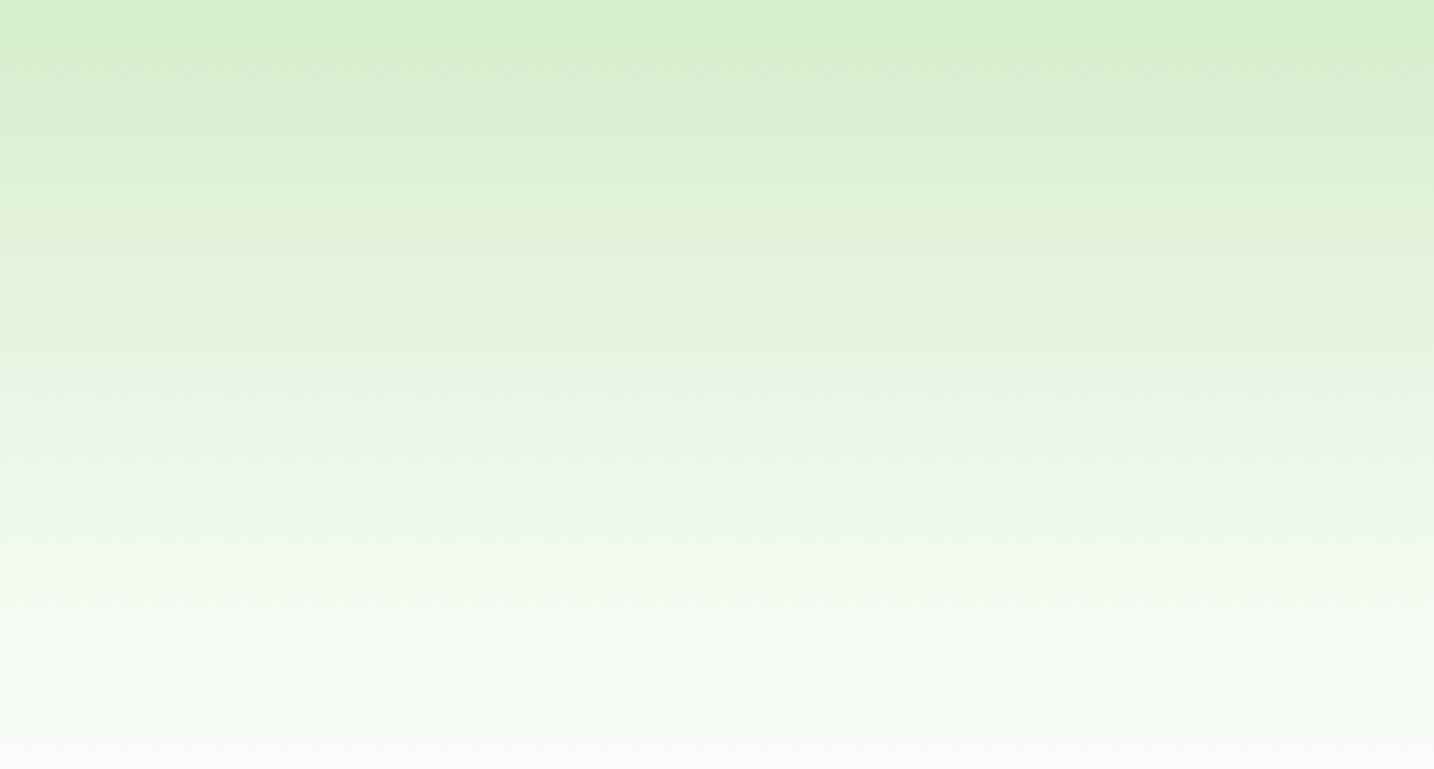 ISO 22628
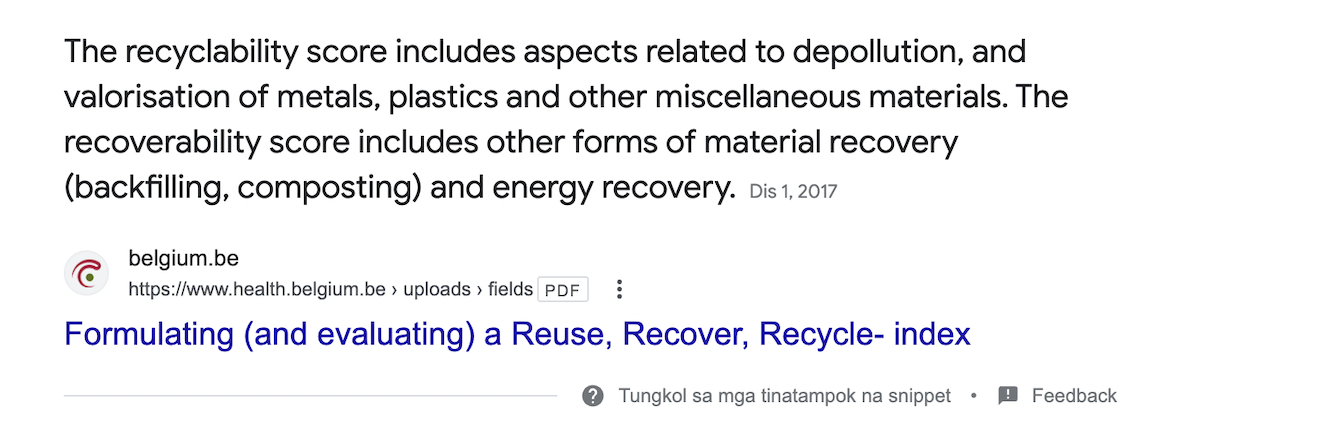 [Speaker Notes: The EU ELV Directive has raised the profile of ELVs waste flow as an issue and led to the creation of recycling/recovery solutions that would not otherwise have existed.

It represents the first embodiment of extended producer responsibility (EPR) in vehicle recycling and provides an example of a success framework for other industries to follow. The objective of the ELV Directive is to prevent waste from end-of-life vehicles and promote the collection, re-use and recycling of their components to protect the environment. The Directive sets clear quantified targets for reuse, recycling and recovery of vehicles and their components and pushes producers to manufacture new vehicles also with a view to their recyclability.]
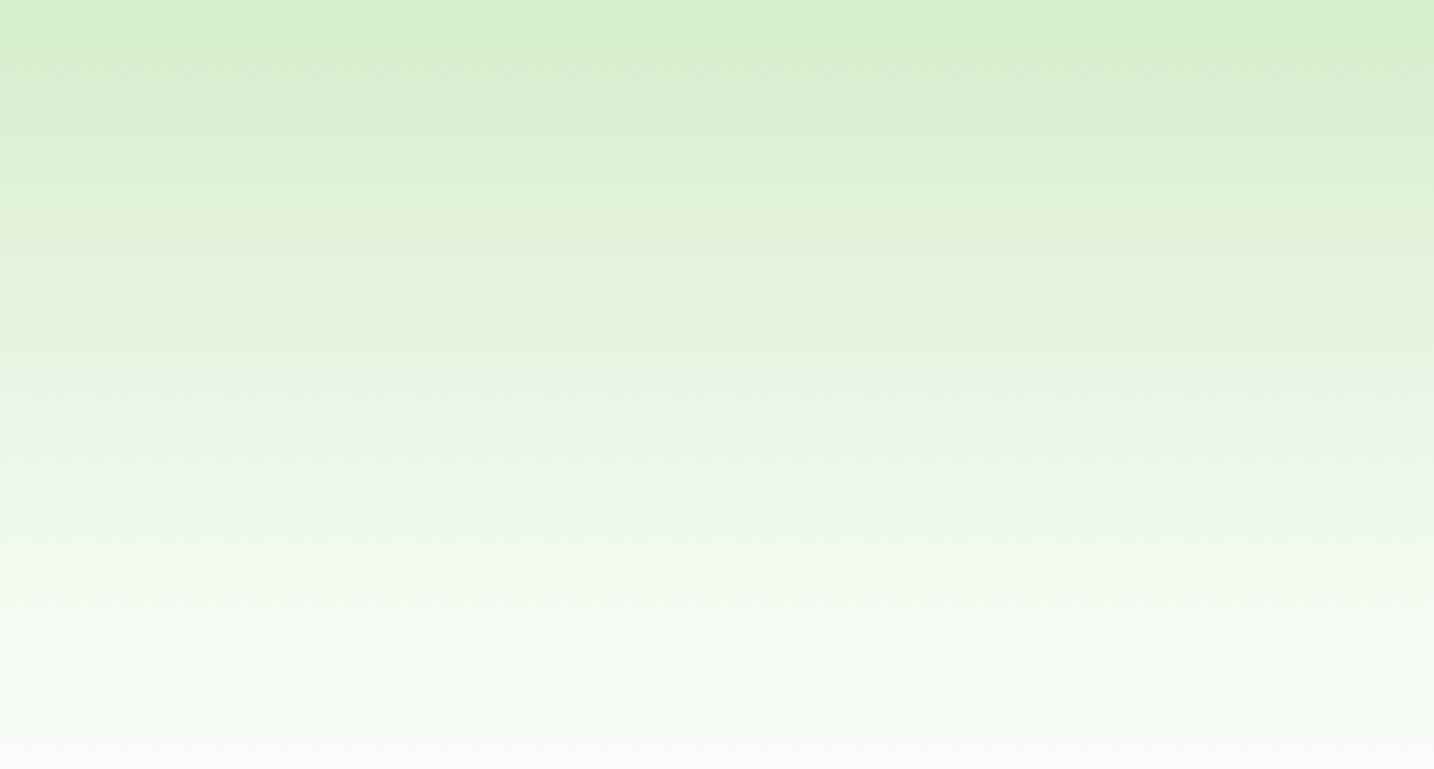 [Speaker Notes: The EU ELV Directive has raised the profile of ELVs waste flow as an issue and led to the creation of recycling/recovery solutions that would not otherwise have existed.

It represents the first embodiment of extended producer responsibility (EPR) in vehicle recycling and provides an example of a success framework for other industries to follow. The objective of the ELV Directive is to prevent waste from end-of-life vehicles and promote the collection, re-use and recycling of their components to protect the environment. The Directive sets clear quantified targets for reuse, recycling and recovery of vehicles and their components and pushes producers to manufacture new vehicles also with a view to their recyclability.]
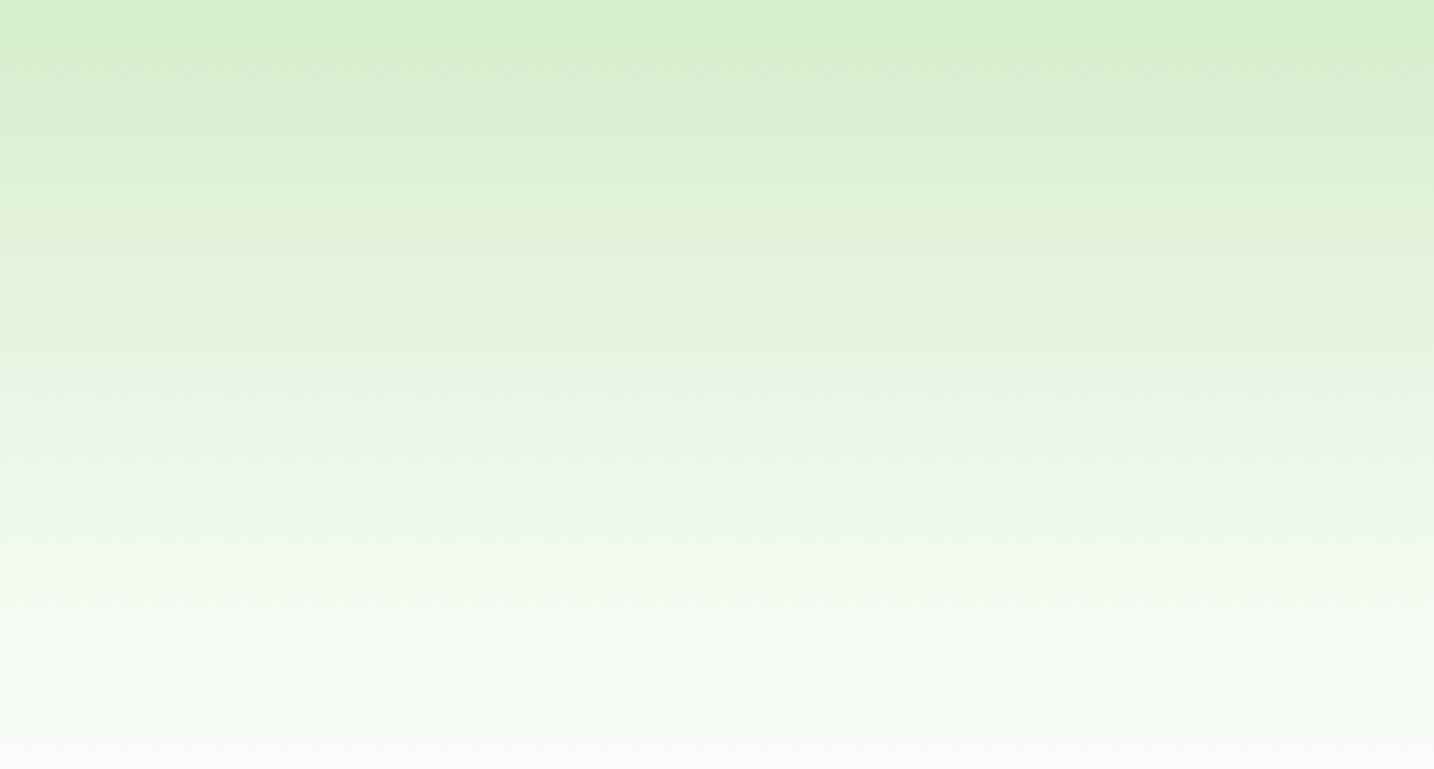 We dismantled an end-of-life jeepney and classified the components into four major parts* namely:
Engine
Body / Accessories 
Chassis
Fluid as Metals
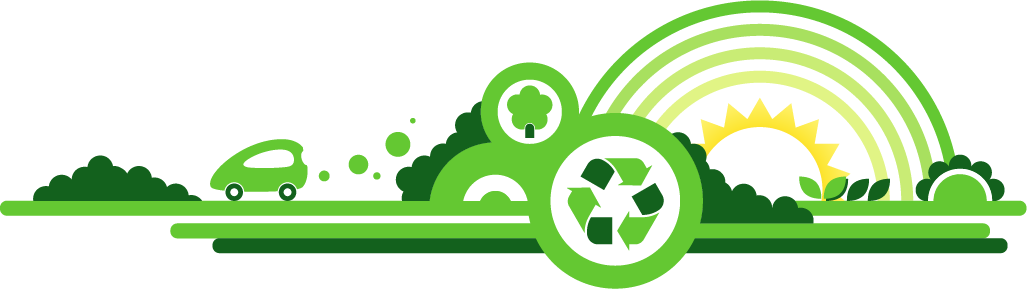 *We have detailed the parts in our manual.
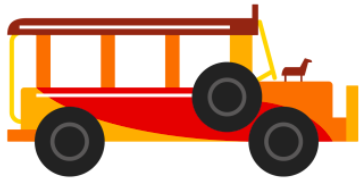 [Speaker Notes: An end-of-life vehicle is a vehicle which is discarded or is to be discarded by its registered owner as waste. For example; a car which has reached the end of its life either due to age or because of heavy damage following an accident. Basically, an ELV is composed of many different materials that have a large impact on the environment such as mercury,
anti-freeze, brake fluid, and oils among others.]
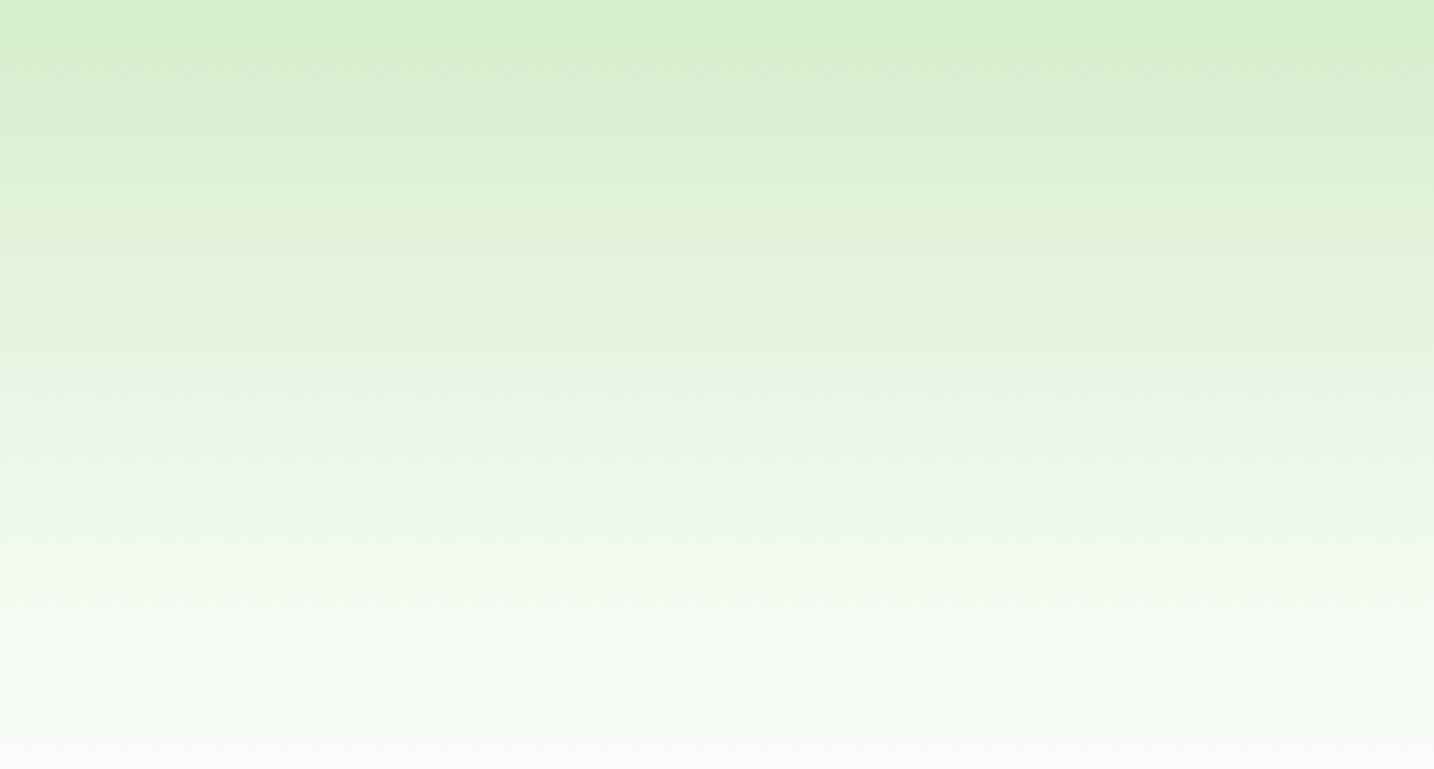 Steps in dismantling end-of-life jeepney*
Removal of Fluids - These fluids if handled properly and cleansed can still be reused.
Dismantling and classifying
Shredding and classifying
Landfill
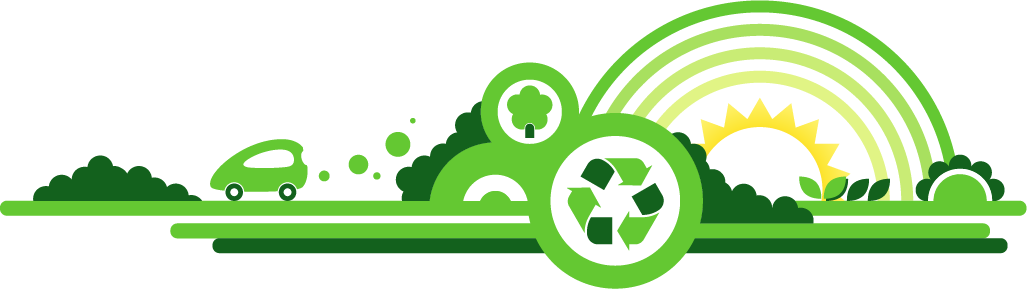 *Excerpt from Our Manual
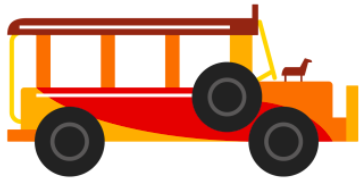 [Speaker Notes: Outline of End-of-Life Vehicle Recycling Law Assuming the use of the existing infrastructure to recycle ELVs, the Law basically aims to (1) deal with ASR, fluorocarbons, and airbags, (2) promote a framework for proper competition, (3) minimize the amount of final waste going into landfills, and (4) prevent the illegal disposal of ELVs.]
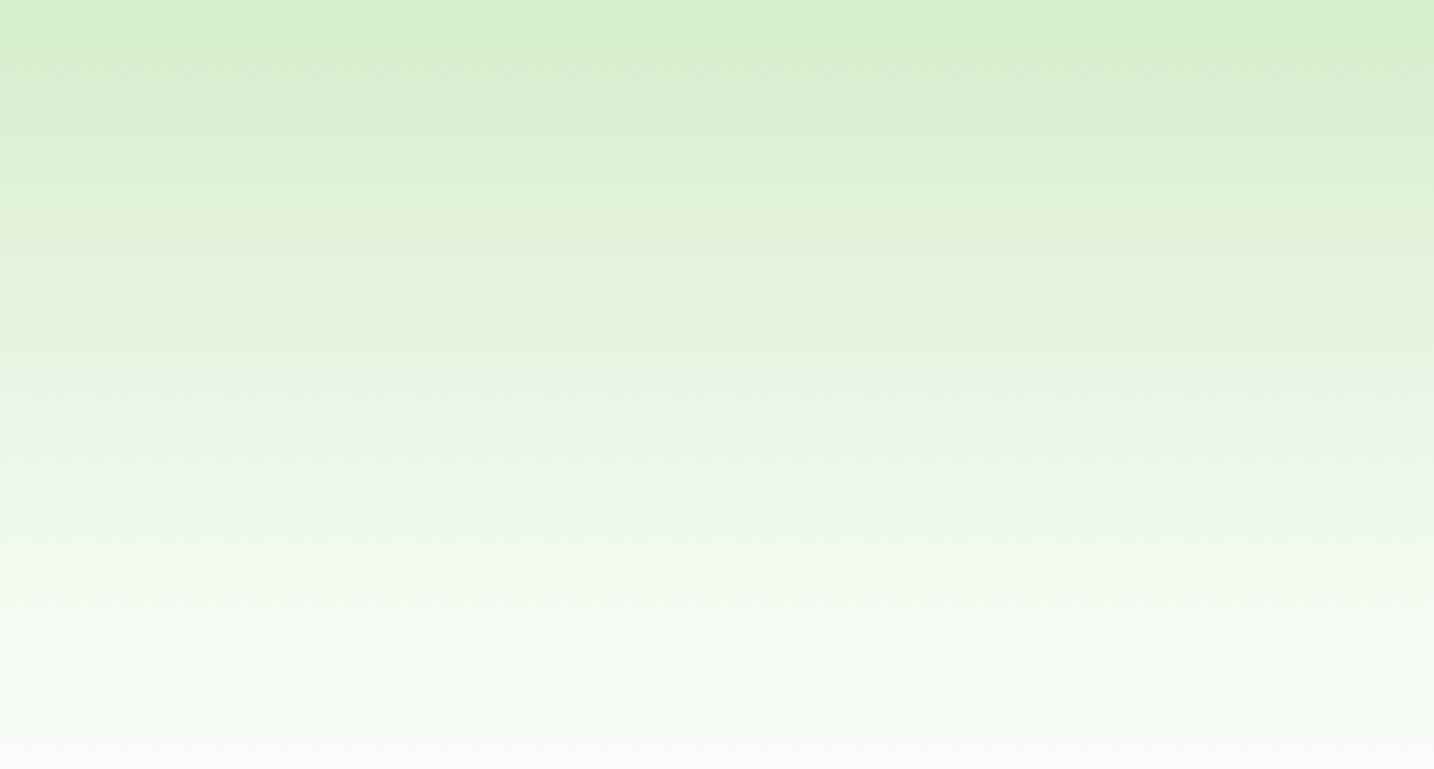 Most of the materials in the jeepney is composed of metals. These metals can be utilized by metal companies in order to recover and recycle the iron metal.
For the non-metals:
Worn Out Rubber can be used as
Gravel Substitute
Crumb Rubber
Landfill Medium
Wastewater Filter Treatment
Garden Mulch
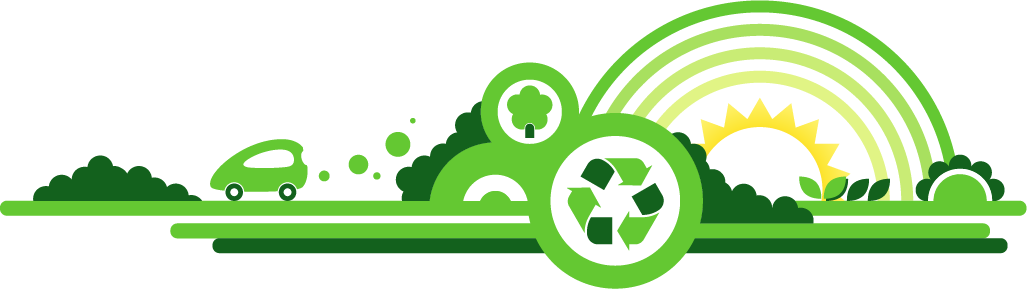 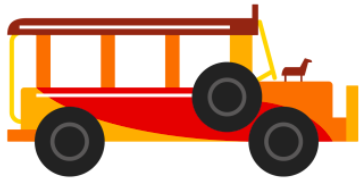 [Speaker Notes: Professional automotive recycling facilities play an important role in the economic marketplace, providing a counter-weight to expensive new replacement parts and ensuring competition in the replacement parts market. Each day automotive recyclers supply over 5,000 quality, recycled original equipment manufacturer (OEM) motor vehicle replacement parts to consumers around the world.

In addition to the critical role they play in the automotive supply chain and replacement parts market, professional automotive recyclers play a valuable role in the efficient, environmentally-friendly disposal of inoperable motor vehicles. Automotive recycling preserves natural resources, reduces the demand for scarce landfill space, and plays an important role in reducing air and water pollution.]
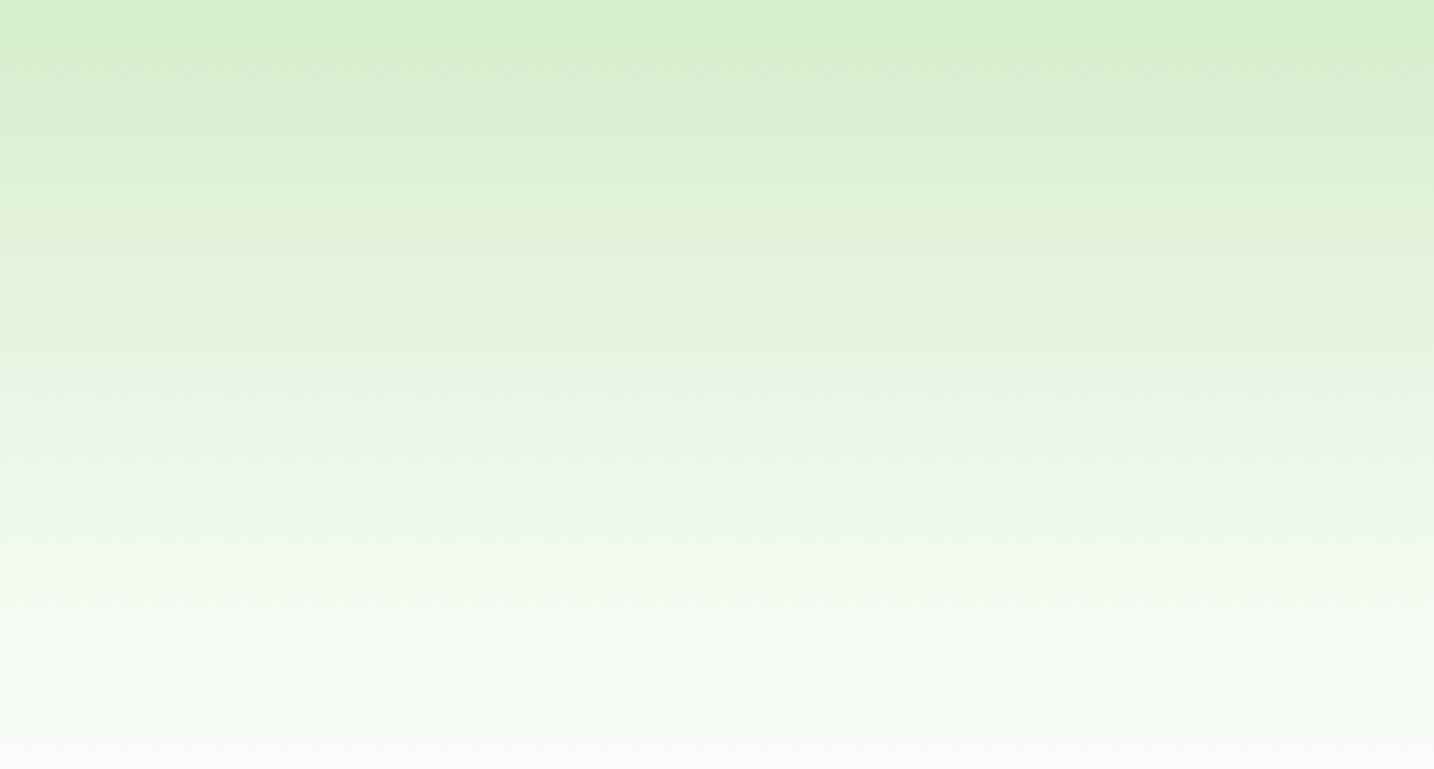 Abaca can be used as substitute for fiberglass composites.
It can also be used as:
Cordage
Furniture
Handicrafts
Paper
Textile
Twines
Fishing Lines
Nets 
Coarse cloth for sacks 
For car manufacturing (underbody protection, soft applications as filling material for bolster and interior trim parts, reinforced plastic components) (DOST November 2013)
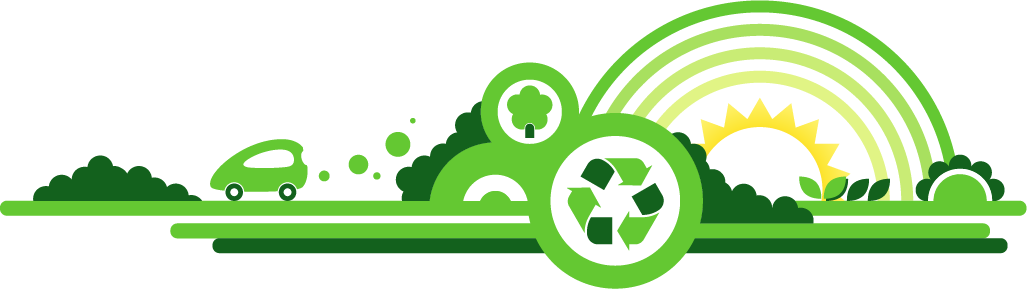 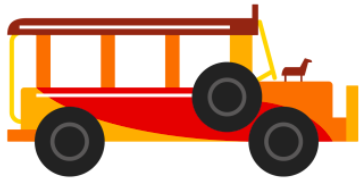 [Speaker Notes: Professional automotive recycling facilities play an important role in the economic marketplace, providing a counter-weight to expensive new replacement parts and ensuring competition in the replacement parts market. Each day automotive recyclers supply over 5,000 quality, recycled original equipment manufacturer (OEM) motor vehicle replacement parts to consumers around the world.

In addition to the critical role they play in the automotive supply chain and replacement parts market, professional automotive recyclers play a valuable role in the efficient, environmentally-friendly disposal of inoperable motor vehicles. Automotive recycling preserves natural resources, reduces the demand for scarce landfill space, and plays an important role in reducing air and water pollution.]
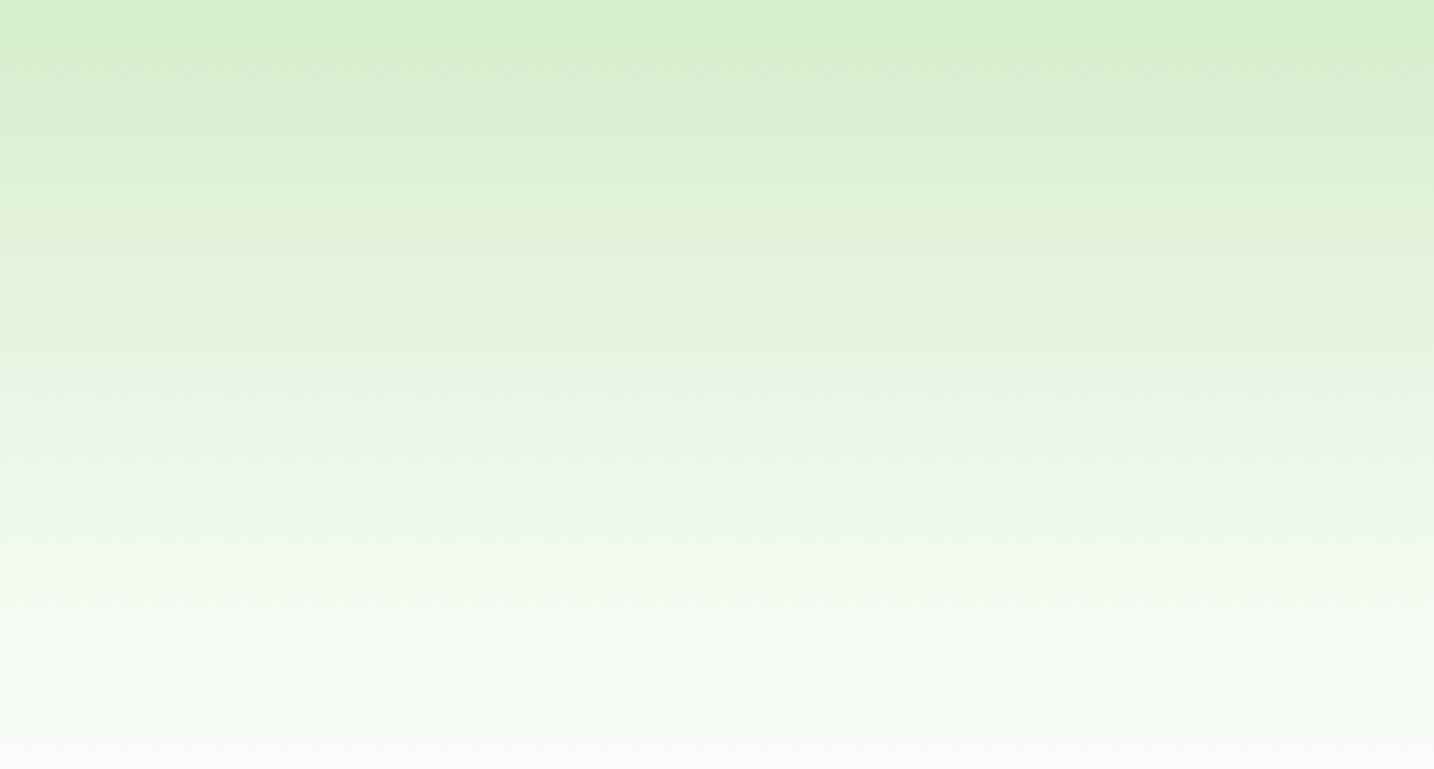 Windshield glass can be recycled as table tops.
Plastics can be recycled and can be used to produce plastic products.
Among the major use of the Engines from an end-of-life jeepneys are:
engine for boats (marinisation) 
farm harvester
generator
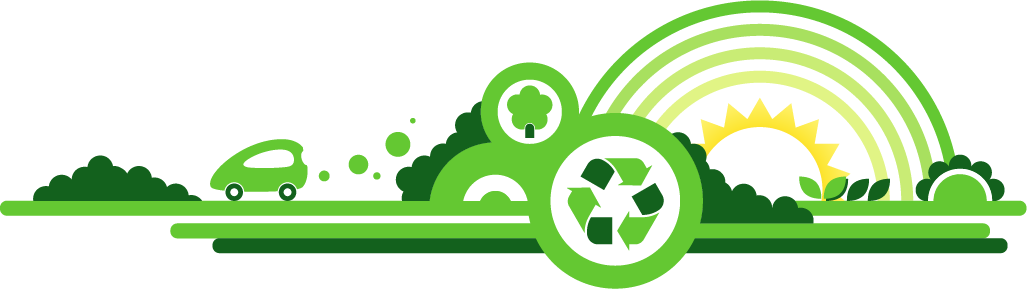 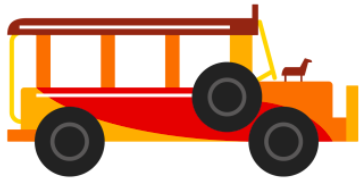 [Speaker Notes: Professional automotive recycling facilities play an important role in the economic marketplace, providing a counter-weight to expensive new replacement parts and ensuring competition in the replacement parts market. Each day automotive recyclers supply over 5,000 quality, recycled original equipment manufacturer (OEM) motor vehicle replacement parts to consumers around the world.

In addition to the critical role they play in the automotive supply chain and replacement parts market, professional automotive recyclers play a valuable role in the efficient, environmentally-friendly disposal of inoperable motor vehicles. Automotive recycling preserves natural resources, reduces the demand for scarce landfill space, and plays an important role in reducing air and water pollution.]
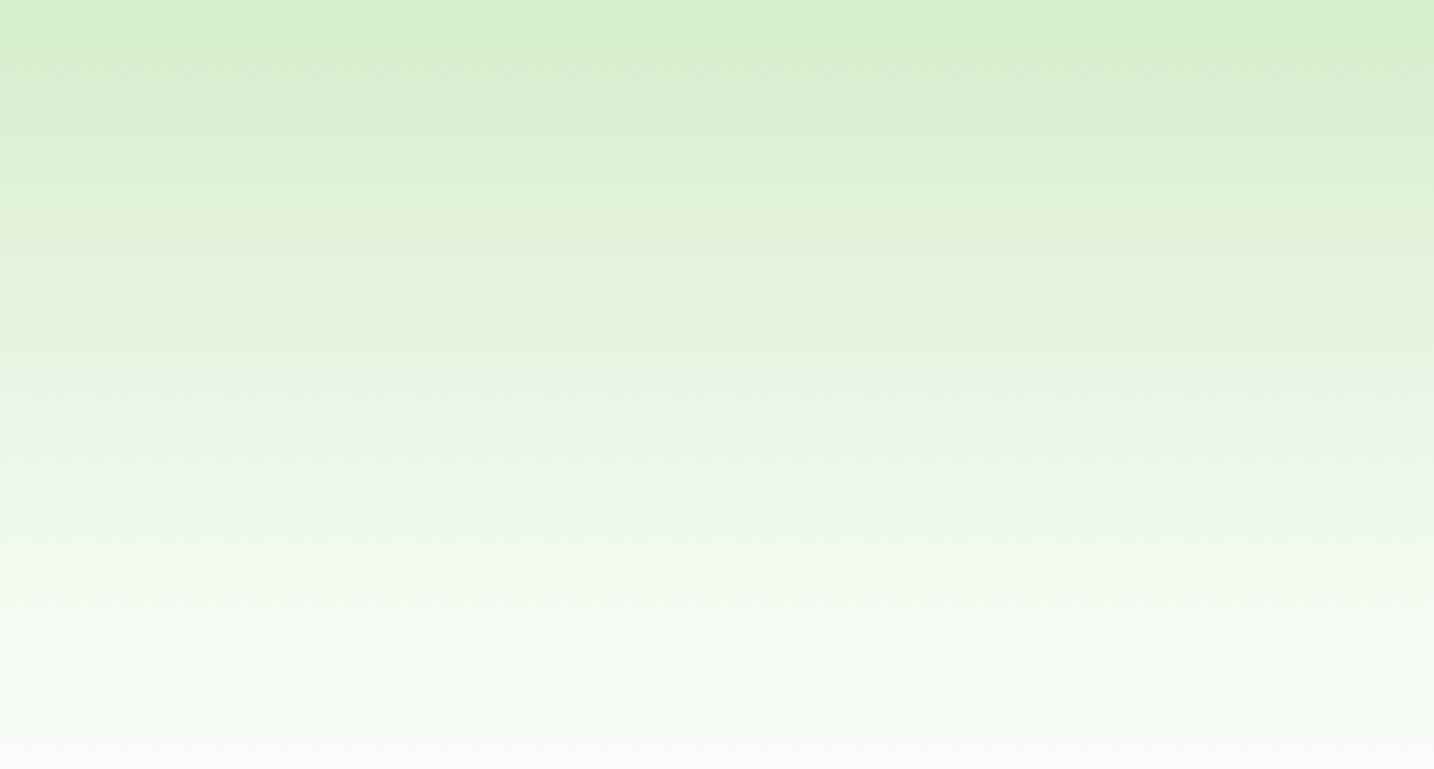 [Speaker Notes: The EU ELV Directive has raised the profile of ELVs waste flow as an issue and led to the creation of recycling/recovery solutions that would not otherwise have existed.

It represents the first embodiment of extended producer responsibility (EPR) in vehicle recycling and provides an example of a success framework for other industries to follow. The objective of the ELV Directive is to prevent waste from end-of-life vehicles and promote the collection, re-use and recycling of their components to protect the environment. The Directive sets clear quantified targets for reuse, recycling and recovery of vehicles and their components and pushes producers to manufacture new vehicles also with a view to their recyclability.]
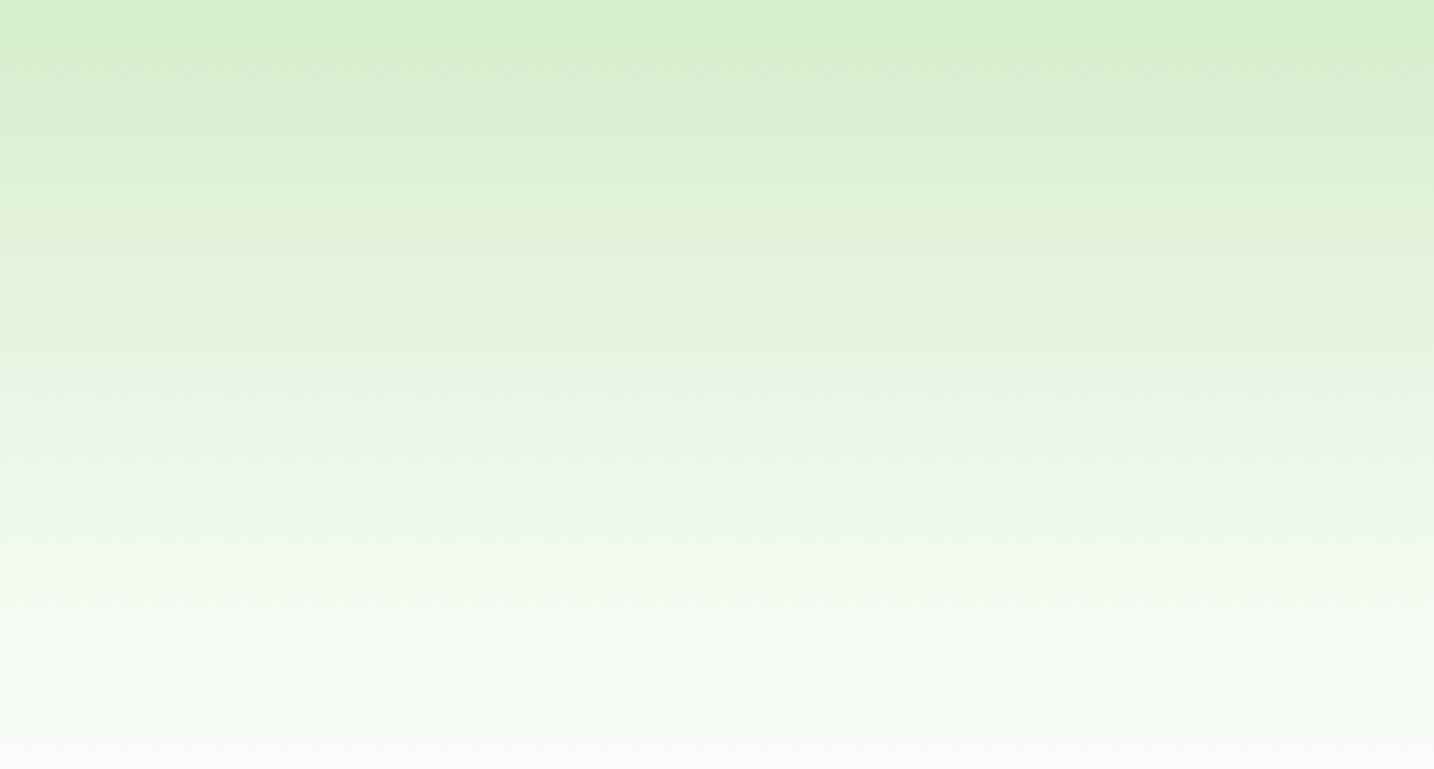 End of the Presentation
THANK YOU!
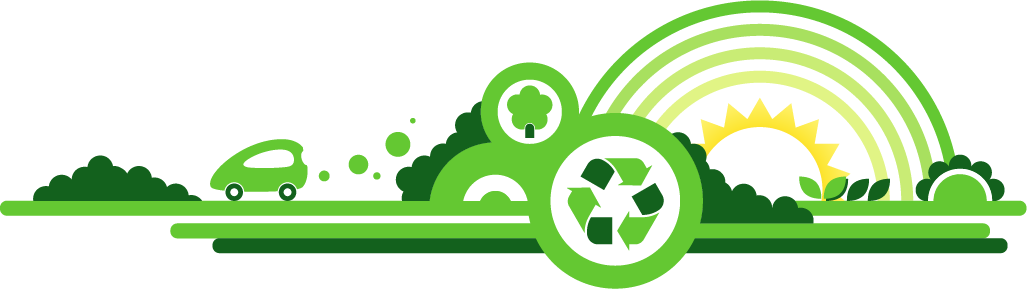 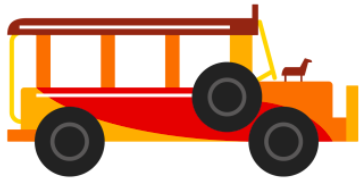